實證醫學競賽 – 進階組
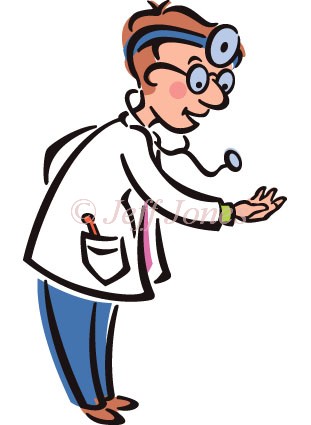 台北榮民總醫院
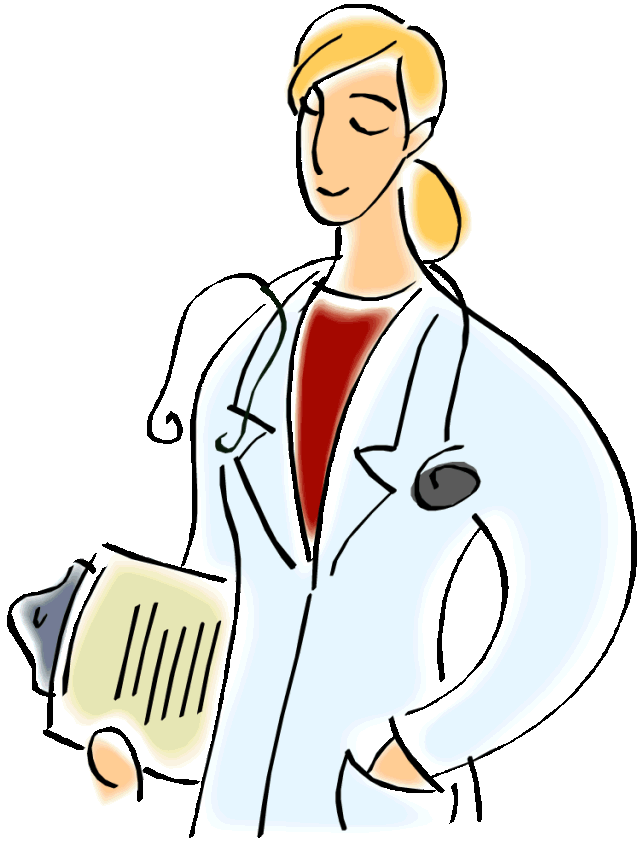 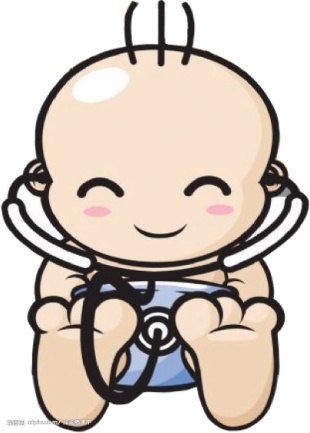 臨床情境
2
臨床問題分析
3
PICO - Q (1)
4
PICO - Q (2)
5
Search Strategies - Database
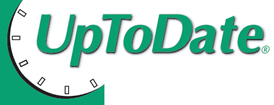 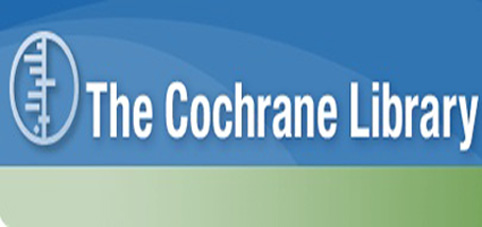 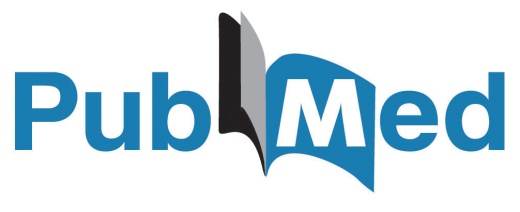 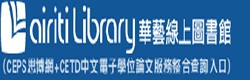 6
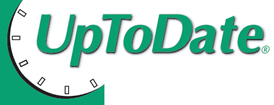 背景分析
7
Search Strategies - Keywords
Filters: ●Article types ●Publication dates ○Search fields
8
The Cochrane Library
9
PubMed
10
Search Summary
YES
More
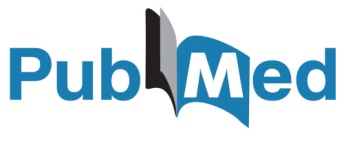 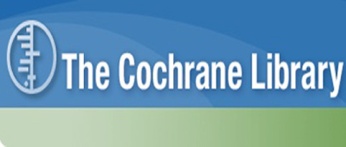 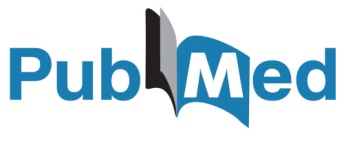 YES
No
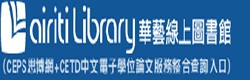 11
[Speaker Notes: http://www.airitilibrary.com/]
選讀文獻理由
12
Tools of Critically Appraisal
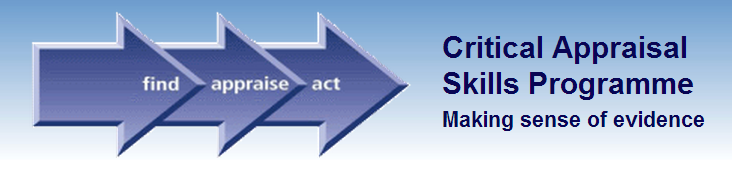 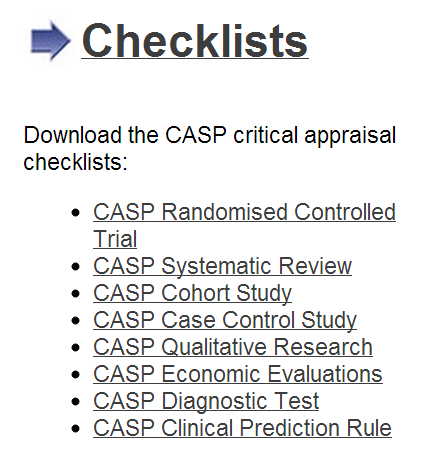 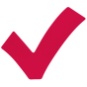 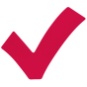 13
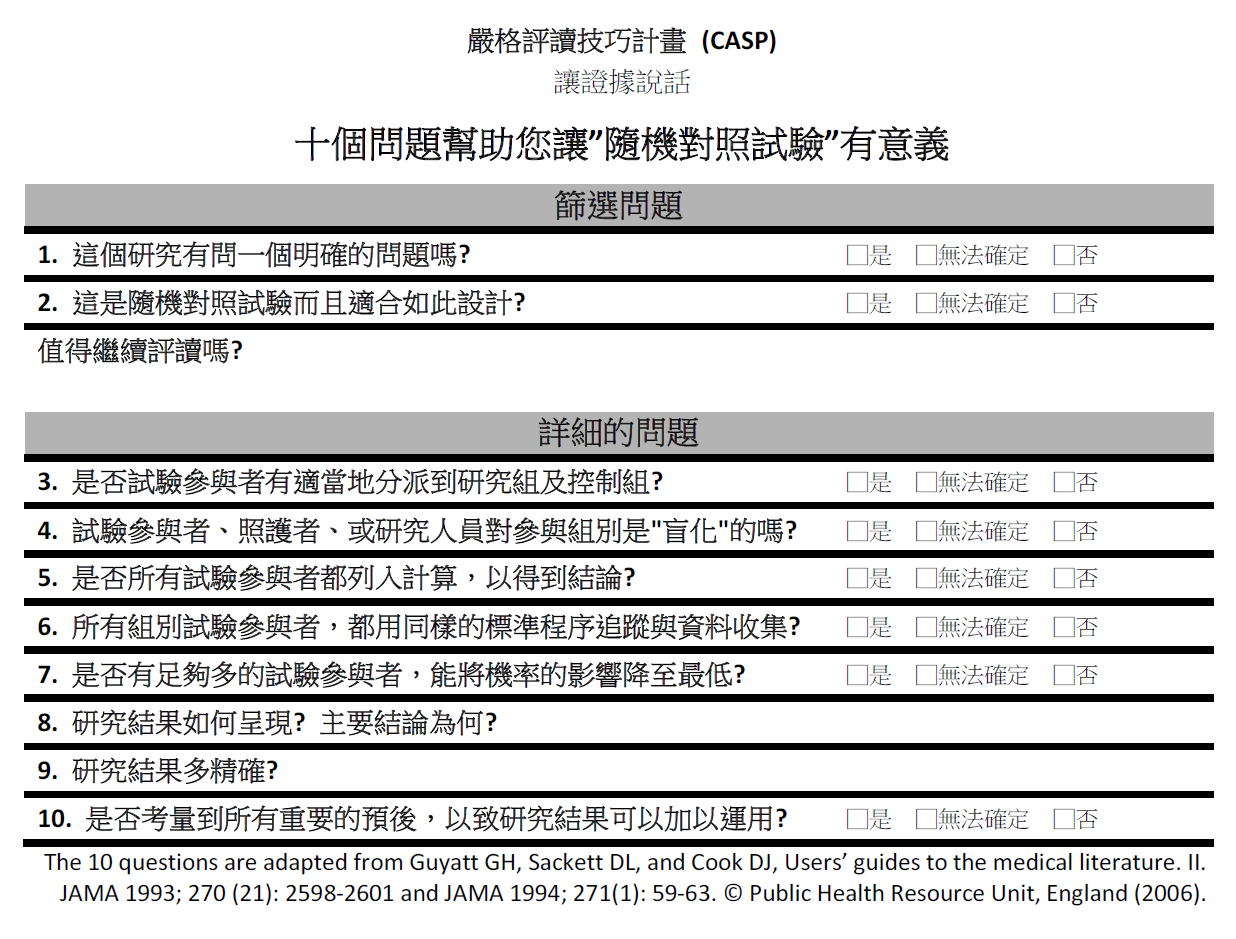 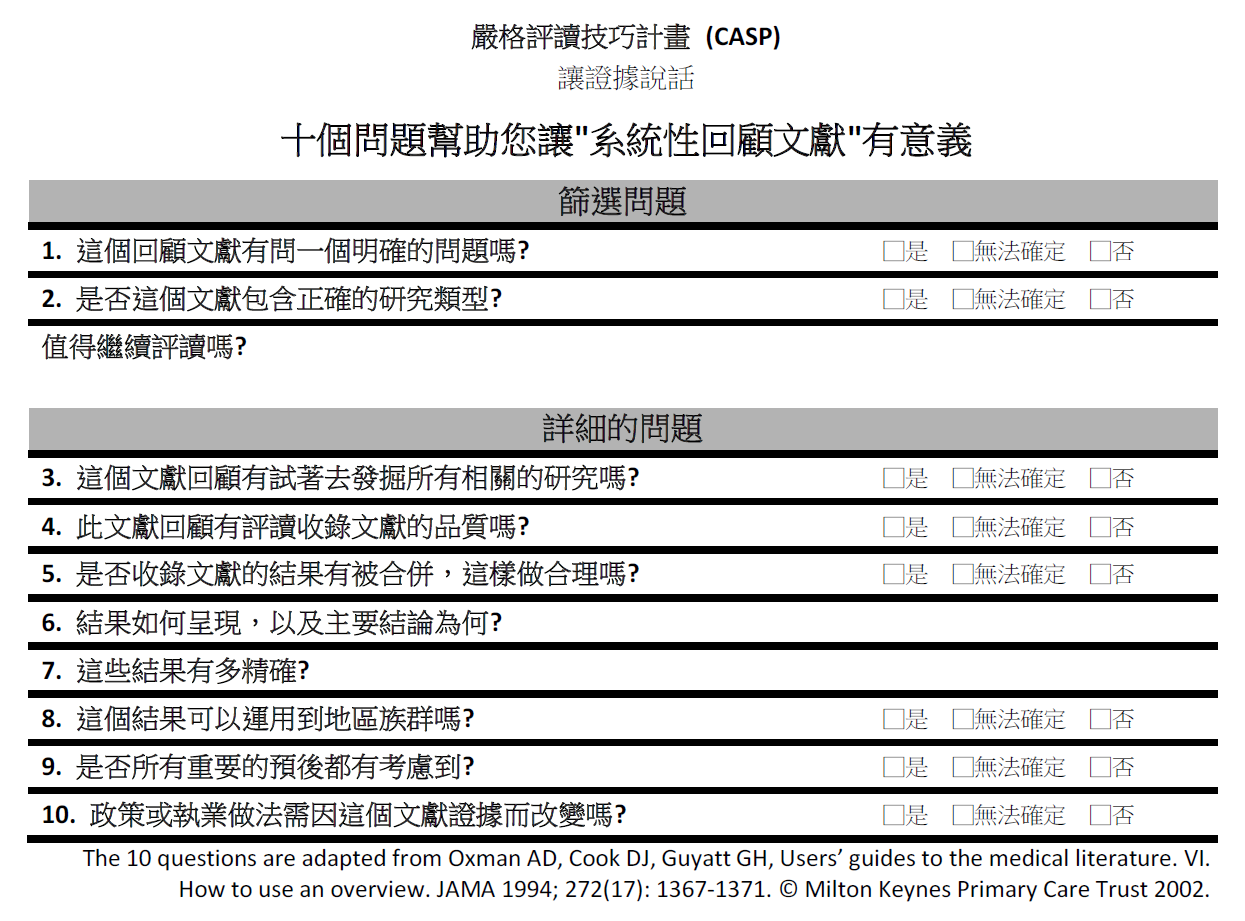 14
#1 評讀                                  Title paste
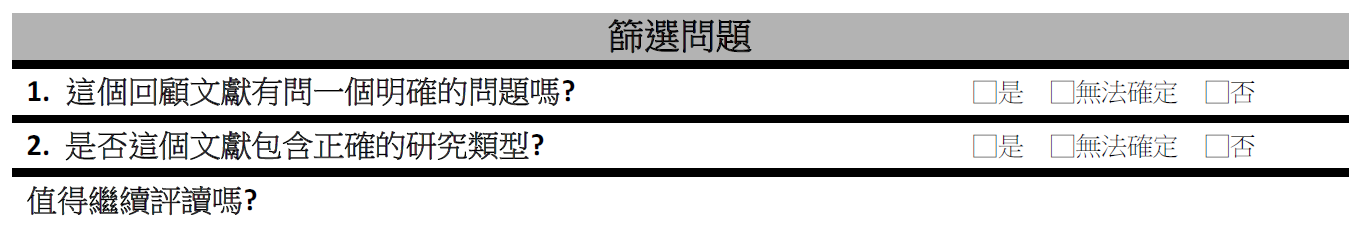 從methods段中擷取PICO及設定的研究搜尋種類
15
#1 評讀
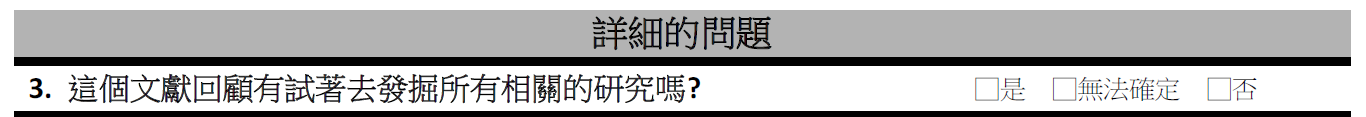 從methods段中的search database & strategies擷取
16
#1 評讀
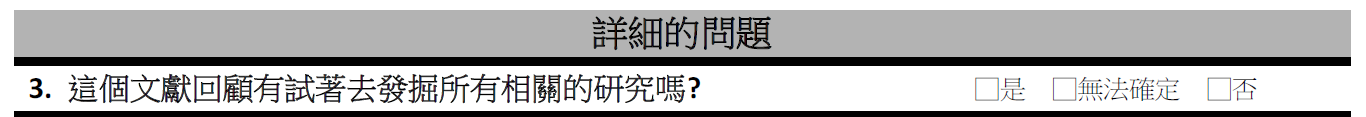 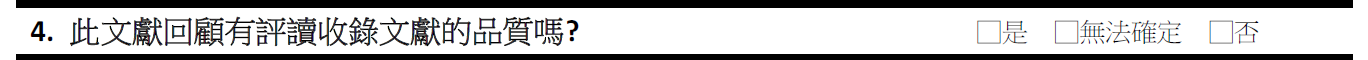 Tables (JADAD score)或Figure (Risk of bias summary)
17
#1 評讀
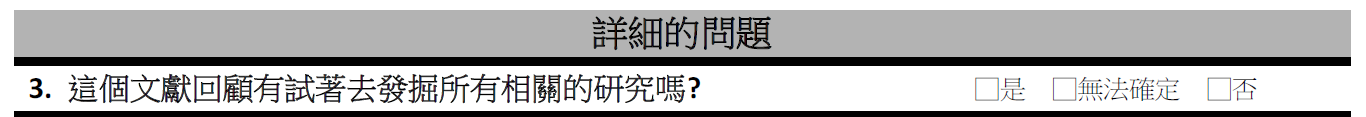 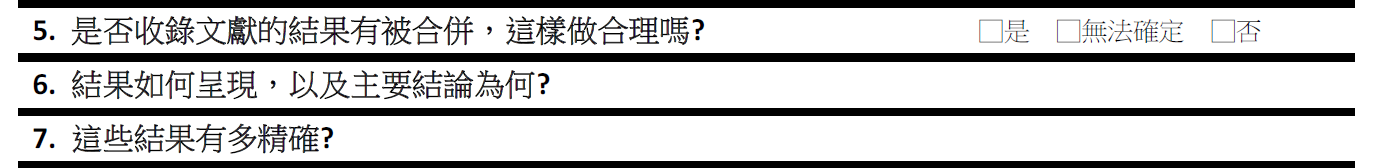 Forest plot (可能不只一個)
Outcome effect (OR或RR) & CI (標示出來)
標示出heterogeneity (I2, p value…)
標示或算出 ARR 及 NNT
18
#1 評讀
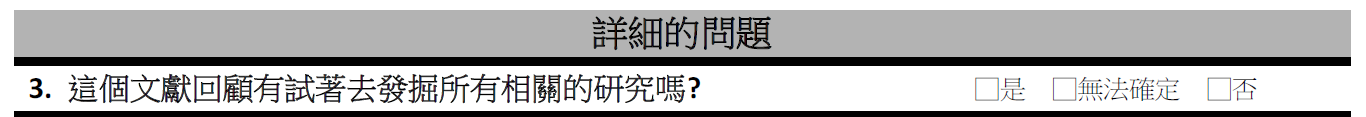 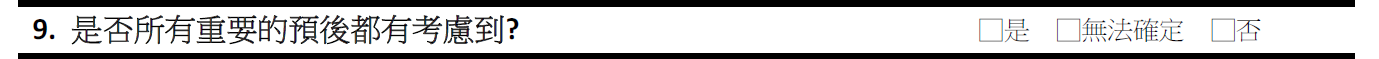 從我們的PICO的main outcome 和adverse effect來看，是否相符。(YES!)
19
#2 評讀               Title paste (Systematic review用)








20
#2 Outcomes
Forest plot (可能不只一個)
Outcome effect (OR或RR) & CI (標示出來)
標示出heterogeneity (I2, p value…)
標示或算出 ARR 及 NNT
21
#3 評讀                                  Title paste








22
#3 Outcomes
Table or Figure (可能不只一個)
Outcome effect (OR或RR) & CI (標示出來)
標示或算出 ARR 及 NNT
23
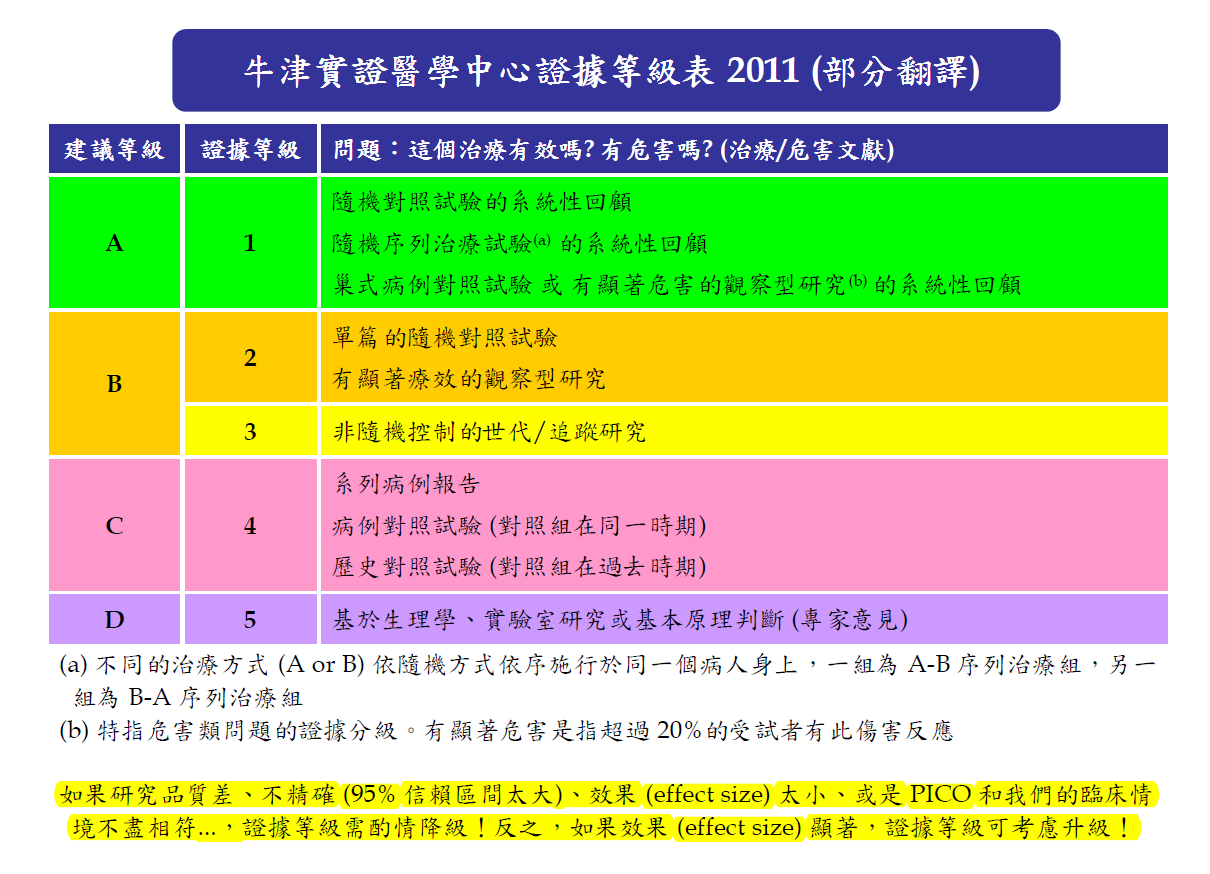 24
證據等級及建議等級
25
應用在本案例及類似病患上
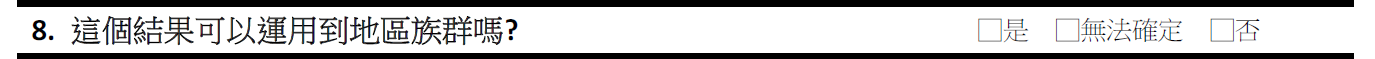 國內外差異? (外國文獻  台灣病患?)
病患差異 (如嚴重度、分期…)
考慮病患或家屬喜好或期待
健保相關規定…
26
成本效益分析
用關鍵字cost effectiveness OR cost benefit OR cost utility 搜尋，再和原搜尋結果交集 (AND)
直接引用paper數據
若沒paper，用健保計價*0.8及常識計算(不要太離譜)
27
不同臨床決策對醫療品質之影響
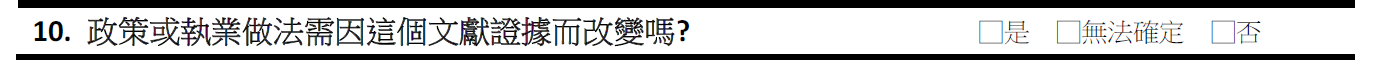 和常規(control)比較的優點(更有效、更省錢、更簡便、更滿意…) >> 雙贏 或 三贏…
28
用病患能了解的語言總結
根據目前統計，使用手術治療比使用非手術治療來得有效，而且在未來一年中對於症狀或是功能性的恢復，手術都是比較有效的。同時，這樣子還可以降低再手術的風險與門診追蹤的必要性喔！
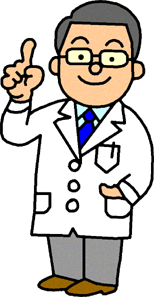 29
The END
感謝委員的費心聆聽